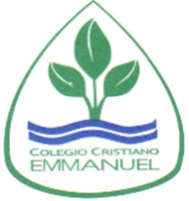 Prof. Claudia Coñuecar
Clases Música 7° Año Básico
La música se fundamenta en 4 pilares, también llamados “Parámetros” o “Cualidades”
Pilares de la Música
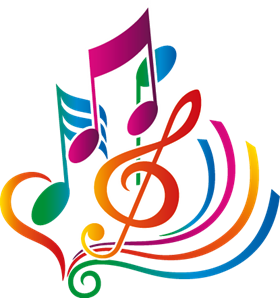 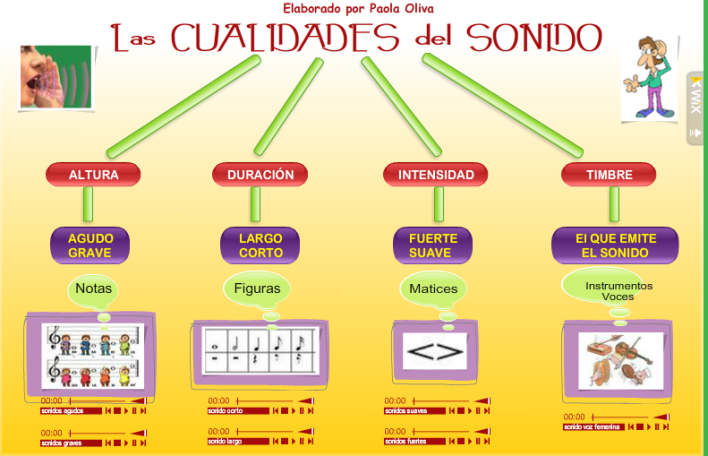 Cualidades del Sonido: Otros nombres…
Altura
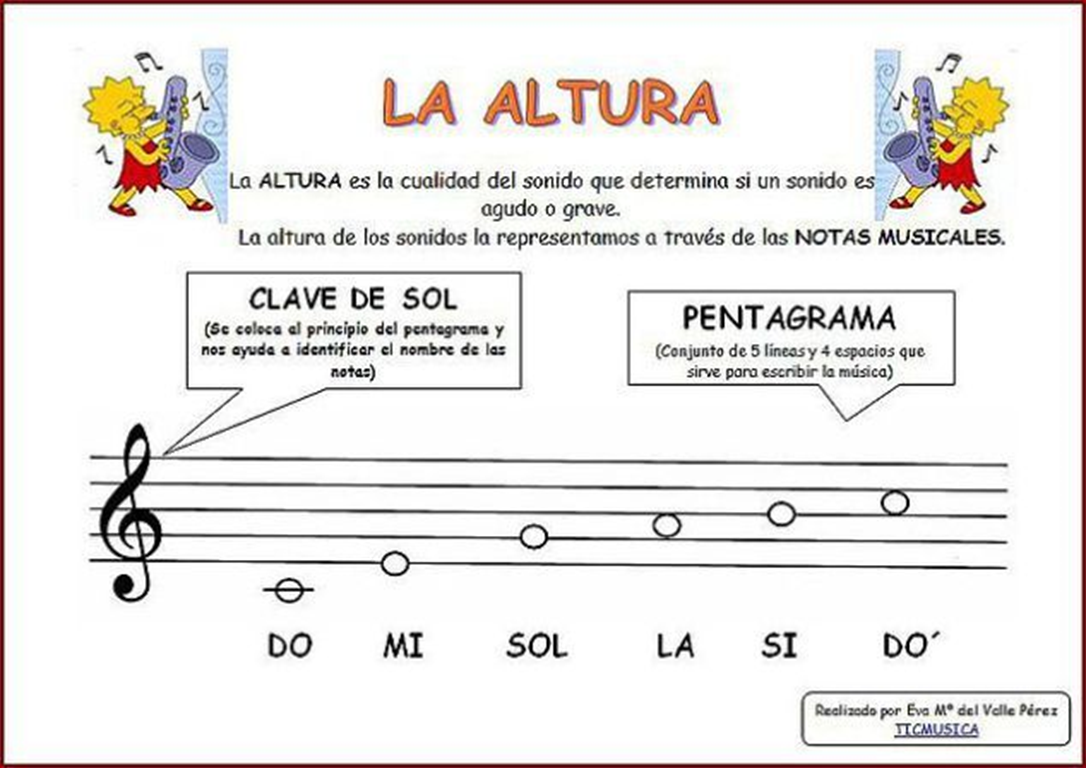 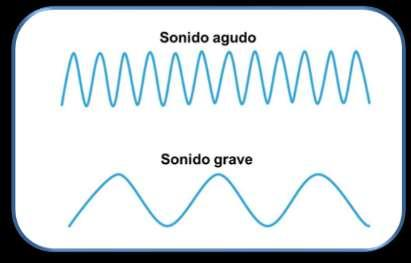 Altura = Notas Musicales
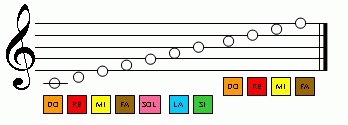 Notas musicales de Do bajo a Do alto
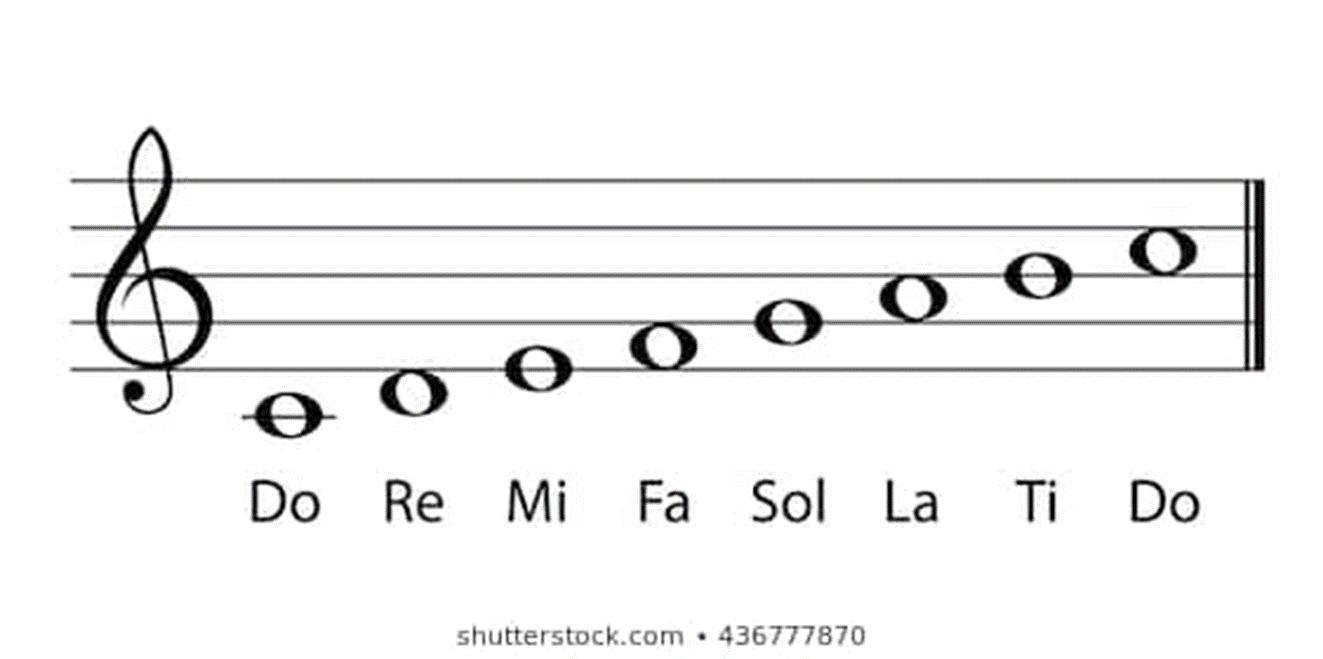 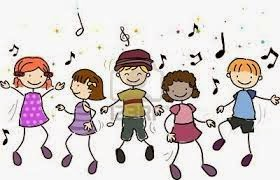 Altura: Sonidos ascendentes y descendentes
Do agudo (alto)
Ascendente
Do grave (bajo)
Descendente
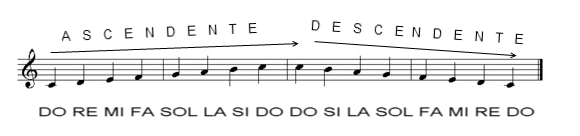 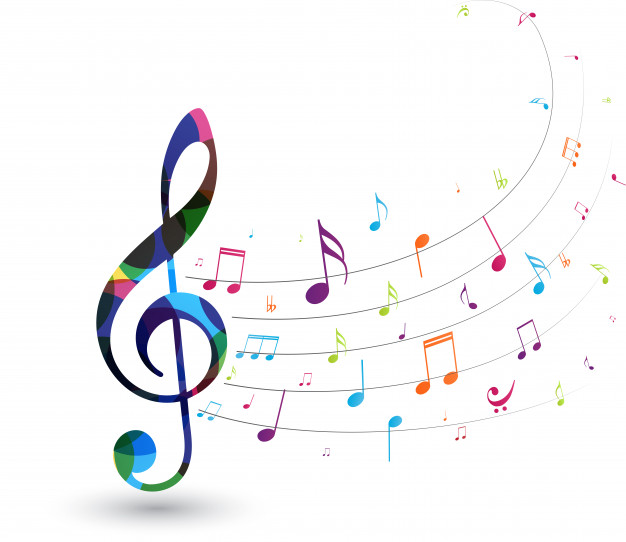 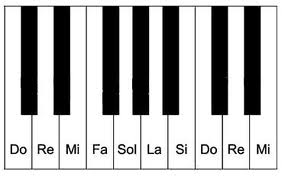 Notas Musicalesen el piano
Ejemplo de 2 notas ascendentes descendentes:
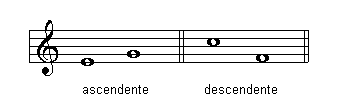 Mi - Sol
Do agudo (alto) y fa
Actividad Musical
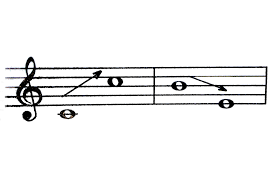 1.-
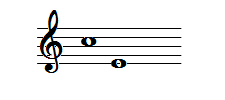 1.- Escribe el nombre de las notas.
2.- ¿Son Ascendentes o Descendentes?
2.-
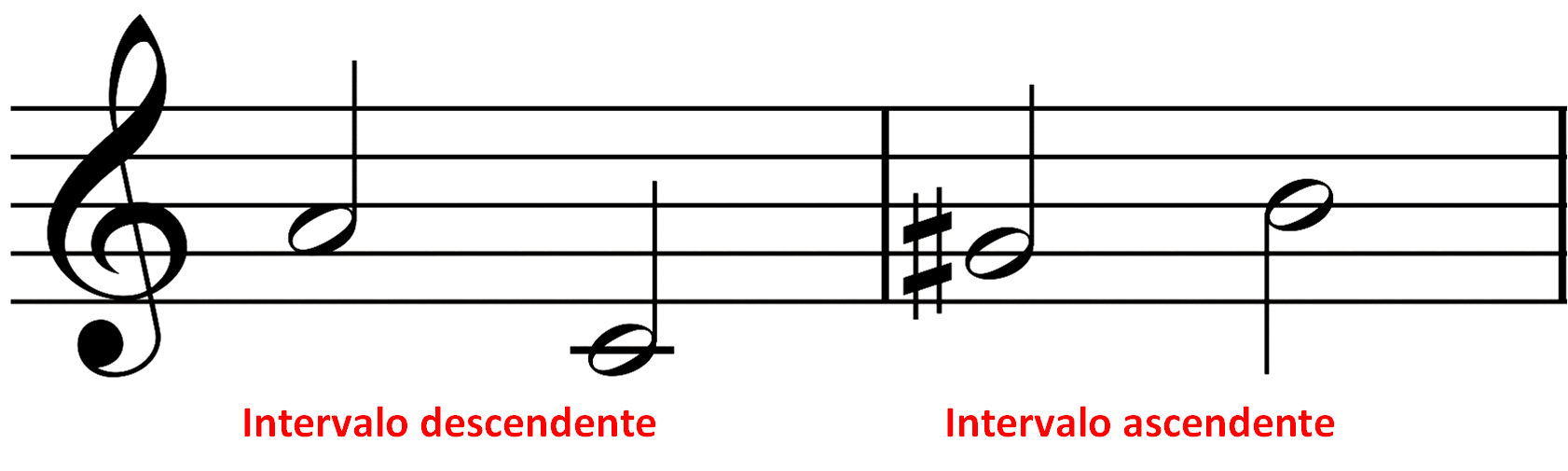 3.-
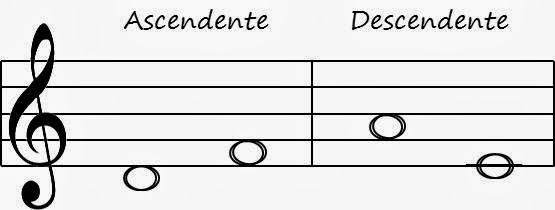 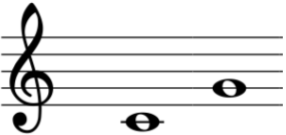 1.- Escribe el nombre de las notas.2.- ¿Son Ascendentes o Descendentes?
Información
PLAZO DE ENTREGA: 
Viernes 14 Agosto
Indicar Nombre y curso
CORREO: cconuecar@emmanuel.cl
Whatsapp: +56978961502
Buzón de Tareas
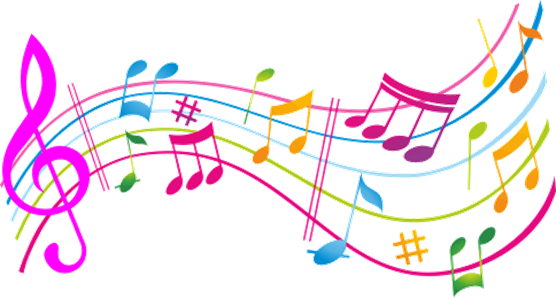